Bio-ortogonal catalysis for cancer therapy
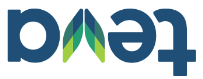 TEVA Presentation

Mid-Term Check Meeting
Edinburgh, 5th June 2019
Teva Pharmaceutical Industries LTD
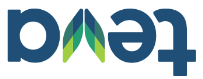 Teva Leading Generic Medicines
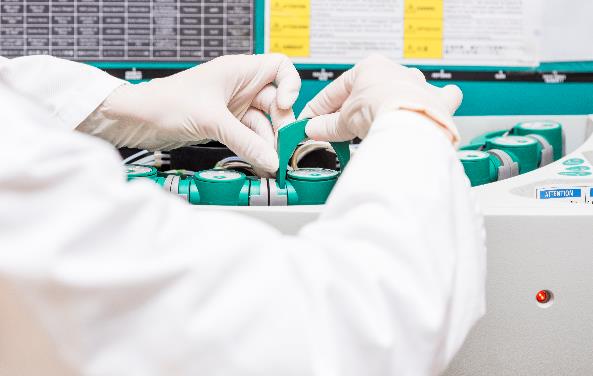 1000+
Launches in 2017
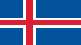 Top 3 position
in 25 markets
1 in 7
Rx in the US
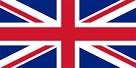 Strong Gx growth in
Japan and LatAm
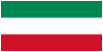 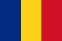 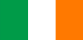 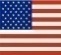 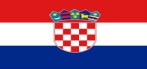 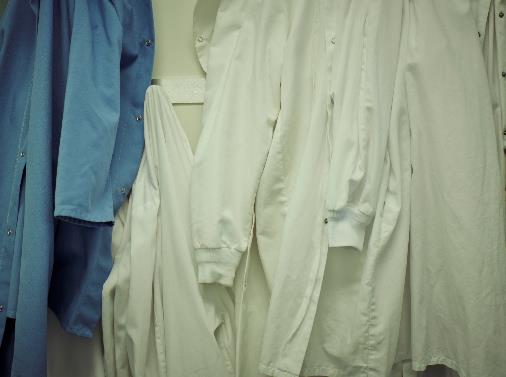 Teva Leading Specialty Brands
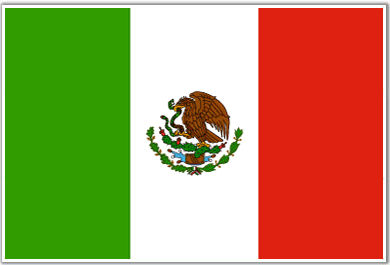 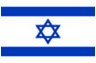 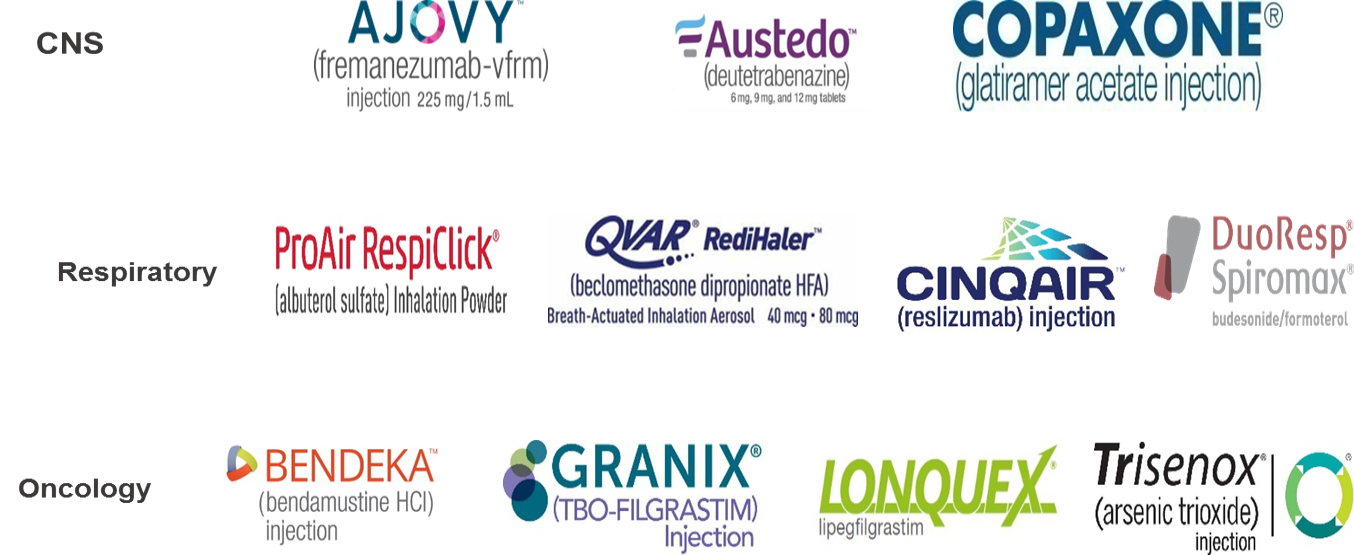 550+
therapies
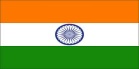 1800+
Molecules
#1
in first-to-files
1 in 8
Rx in the UK
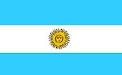 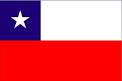 Teva Team
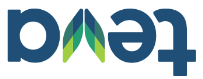 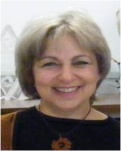 Principal Investigator
Bianca Avramovitch, PhD
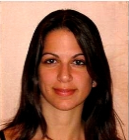 Teva Coordinator, 
Academic Affairs and Networks
Tal Yoetz, PhD
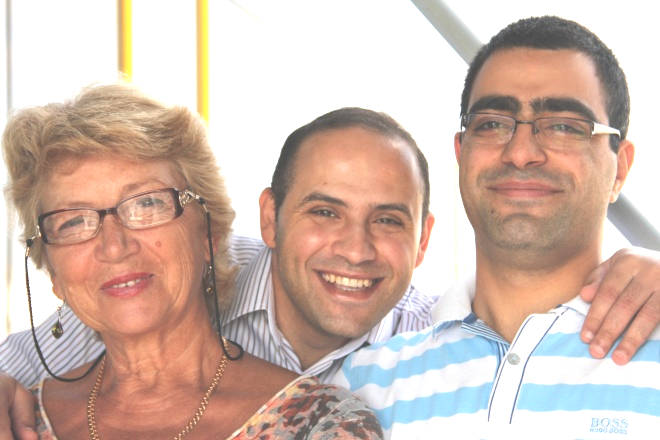 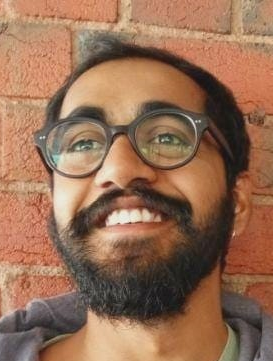 Analytical Technologies Specialist
Yousif Ayoub, PhD
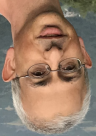 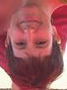 Formulation Specialists
Aviram Spernath, PhD  
Tamar Gordon, PhD
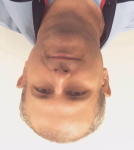 Krishna Vippala
ESR3 Fellow
Macro Molecules Specialist
Turi Komlosh, PhD
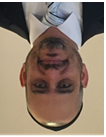 CMC Development  Specialist
(chemistry & manufacturing  controls)
Tal Hasson, PhD
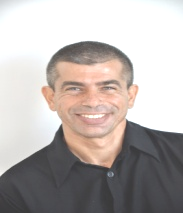 Chemistry Specialist
Sharon Gazal, PhD
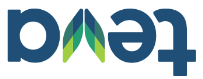 Role within the network
ESR3: Oral nano delivery – Formulation design and characterization
Research
Synthesize enzyme-responsive hydrophobic dendrons according to procedures developed by Prof. Amir  (TAU) and to modify it to target the specific indication
Develop high resolving methods for characterizing the species developed in collaboration with TAU and any other interested consortium partners. 
Develop methods which should monitor the processes involved and researched 
Evaluate the new species in biological systems. 
Development of lipid/polymer-based nano formulation in lab scale 
Extensive physicochemical characterization of the NPs 
NPs GMP Manufacturing in larger scale (scale-up) – depending on the previous steps success
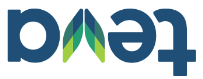 Role within the network
Planned secondments and trainings:
 
At Teva : 
ESR 4 – TUE  – industrial formulation of SCPN (M30, 3 months)
ESR 10 – BAS - encapsulate catalyst in lipid NP (M36, 3 months)
ESR 13 – TAU (Satchi Fainaro) –  oral formulations (M36, 3 months) 


ESR 3 - TEVA. 
At IBEC: NP imaging (Month 18 – 21, 4 months)
At TUE – SAXS characterization of NP (Month 30, 3months)



Planned Trainings:  Sept 26, 2019, Basel
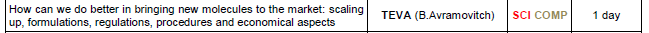